dermatologie
OBJECTIFS
TRAVAIL À FAIRE
DÉROULEMENT
1) Je pense pouvoir mener et comprendre un interrogatoire sur des problèmes de dermatologie que peut avoir un patient
2) Je connais le vocabulaire spécifique relatifs à ces problèmes de dermatologie.
3) je (re)vois la grammaire concernant comment interroger sur la date, la durée, la fréquence, le début et la fin
OBJECTIFS
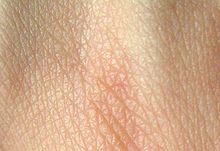 Cette photo par Auteur inconnu est soumise à la licence CC BY-SA
TRAVAIL À FAIRE
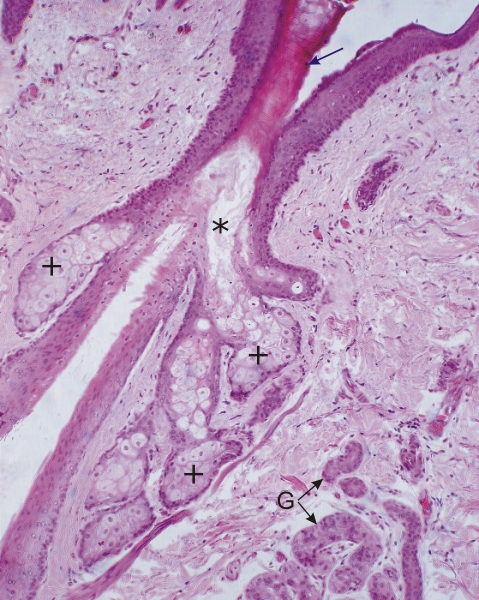 1. Planche anatomique 
Faire
2. Vocabulaire et grammaire
Faire les deux travaux de vocabulaire
Lire et comprendre la GRAMMAIRE
3. Le pwpt (FACULTATIF)
Comprendre le vocabulaire 
Replacer le vocabulaire dans les questions
Cette photo par Auteur inconnu est soumise à la licence CC BY-NC-ND
déroulement
1. Planche anatomique 
Corriger et vérifier la prononciation
2. Vocabulaire et grammaire
Corriger les deux travaux de vocabulaire
Voir et répondre aux questions sur la GRAMMAIRE
3. Le pwpt 
Lire et expliquer le vocabulaire 
Corriger le pwpt
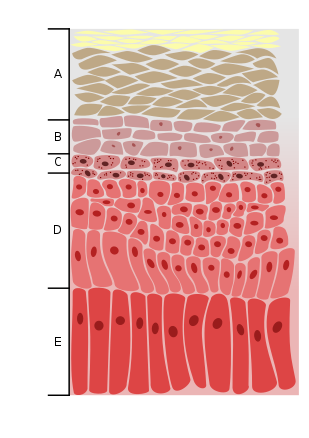 Cette photo par Auteur inconnu est soumise à la licence CC BY-SA